Школа раннего развития «Эрудит»
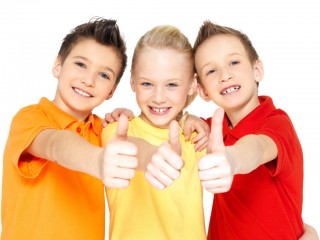 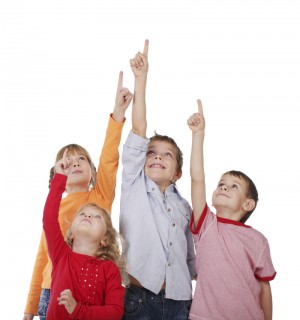 Девиз: «Учение с увлечением!»
Цель и задачи ШРР «Эрудит»
Школа раннего развития «Эрудит» – это занятия, цель которых — успешная адаптация детей дошкольного возраста к новым образовательным условиям и создание условий гуманного (комфортного) перехода с одной образовательной ступени на другую.
	Главная задача занятий — развивать мышление, память, внимание, воображение, восприятие и речь. Обладая этими качествами, дети легко будут усваивать новый материал, быстро справляться с заданиями на уроках и дома.
	Занятия позволяют подготовить ребенка к школе психологически, познакомить с новыми требованиями, которые предъявляет школа, научить их соблюдать, и в то же время снять страх перед началом школьной жизни.
Программа ШРР «Эрудит»
Программа Школы раннего развития основана на одной из комплексных программ для дошкольных учреждений
 «По ступенькам к школе» (автор Безруких М.М).
 Она рассчитана на два года (для детей 5-6 лет) и
 на один год (для детей 6 лет).
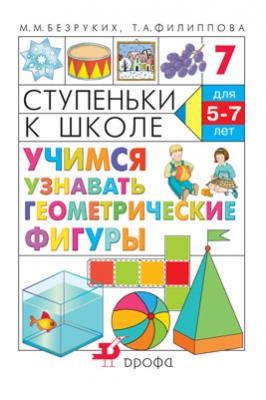 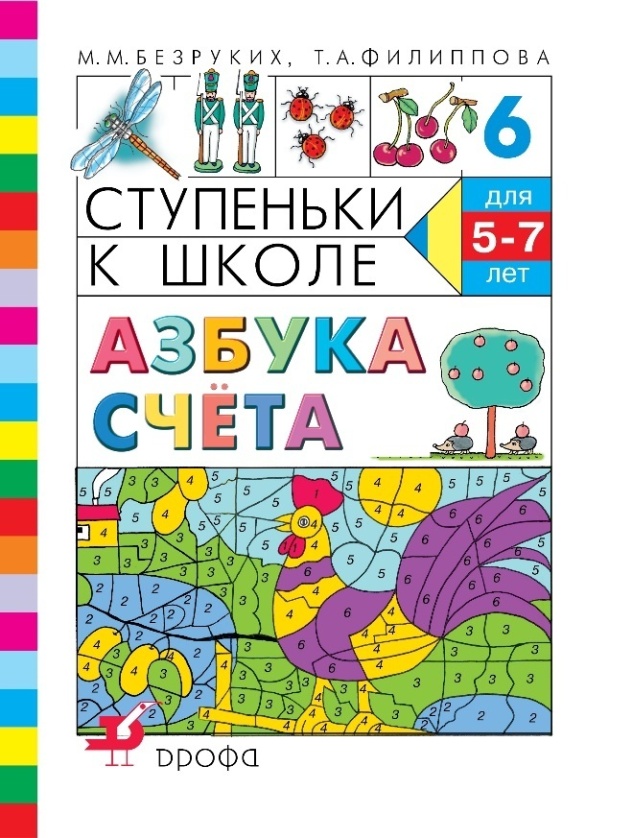 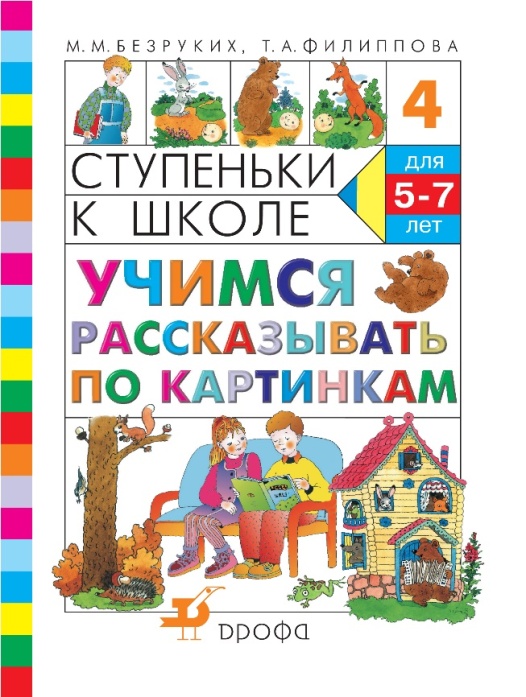 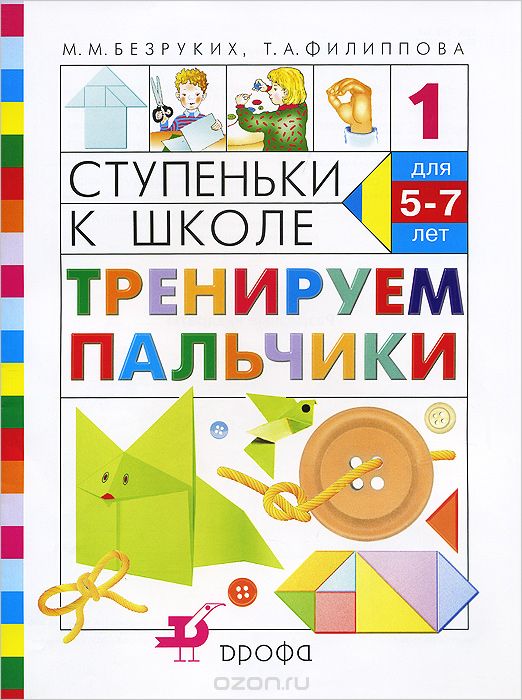 Программа ШРР «Эрудит»
Программа школы раннего развития «Эрудит» рассчитана на 28 недель. Посещение 2 раза в неделю  по расписанию с 15 октября по 29 апреля. 
Начало занятий вo вторник и четверг– 18.00
Продолжительность одного занятия – 35 минут. 
Окончание занятий – 19:15
Занятия будут проводиться на 1 этаже в кабинетах
 № 11,12,13
Программа состоит из следующих направлений:
Цель курса «Обучение грамоте» состоит в том, чтобы заложить основы формирования функционально грамотной личности, обеспечить языковое и речевое развитие ребенка, помочь ему осознать себя носителем языка.
 Преподаватель: Ушакова Людмила Александровна – учитель начальных классов;
Для занятий необходимо приобрести: 
Папка (формат А4);
Пенал (ручка, карандаш простой и цветные, ластик)
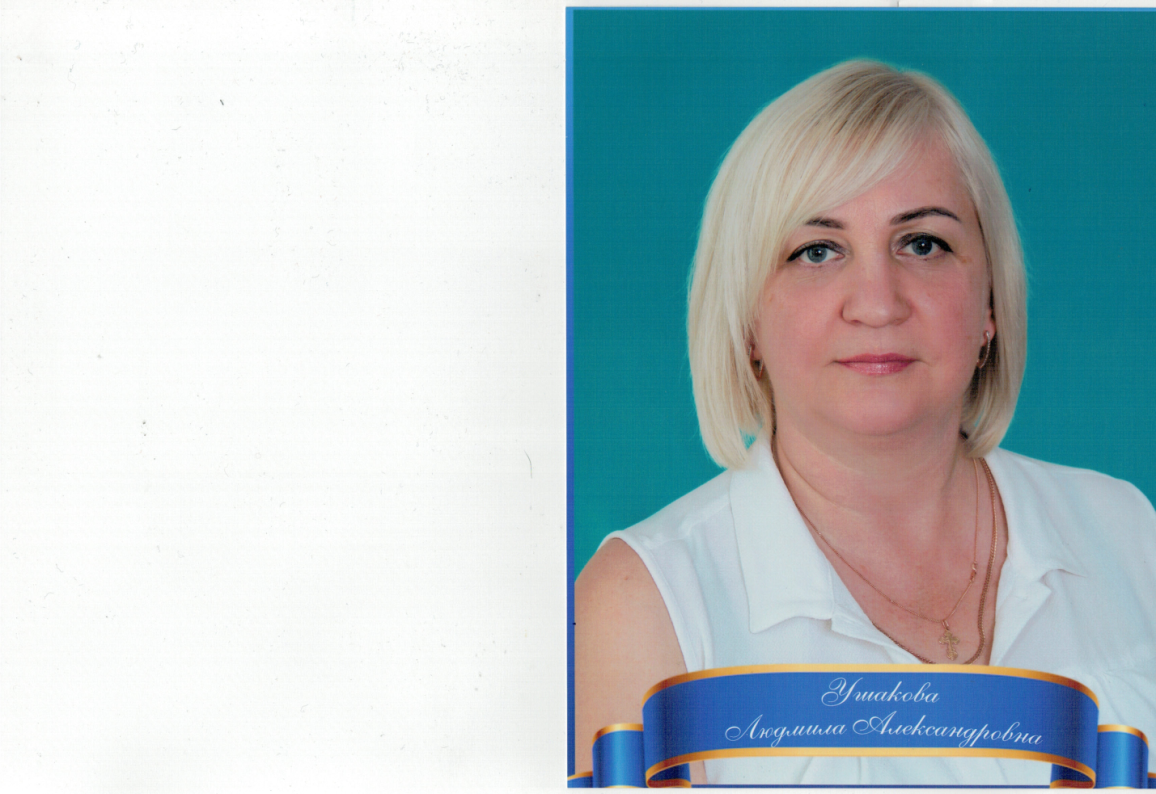 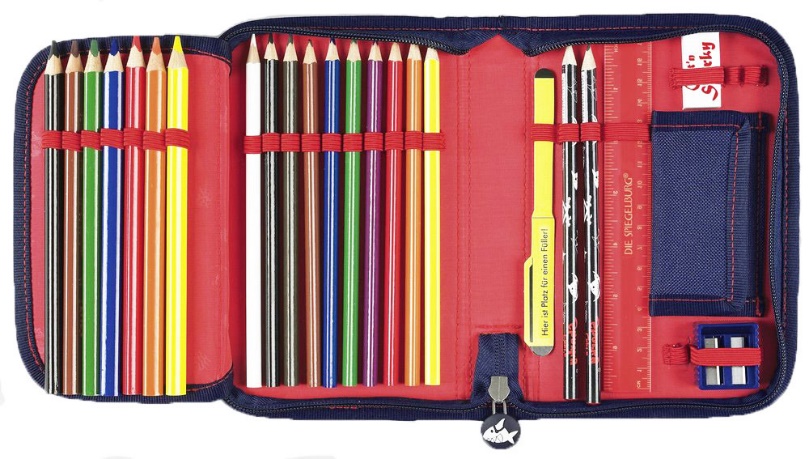 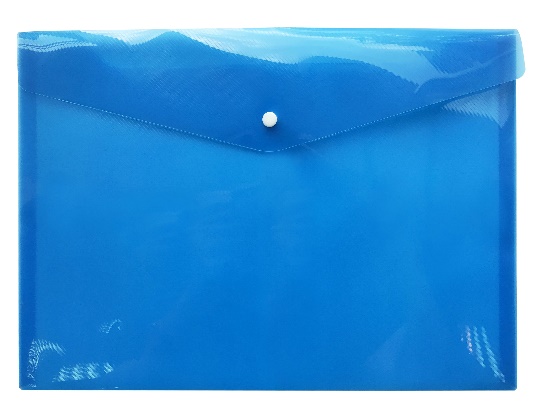 Программа состоит из следующих направлений:
Цель курса «Математика и конструирование» обеспечить числовую грамотность; дать первоначальные геометрические представления; усилить развитие логического мышления и пространственных представлений детей; сформировать начальные элементы конструкторского мышления.
 Преподаватель:   Куликова Светлана Юрьевна - учитель начальных классов; 
Для занятий необходимо приобрести:
-   Папка (формат А4);
Пенал (ручка, карандаш простой и цветные, ластик) 
Счетные палочки
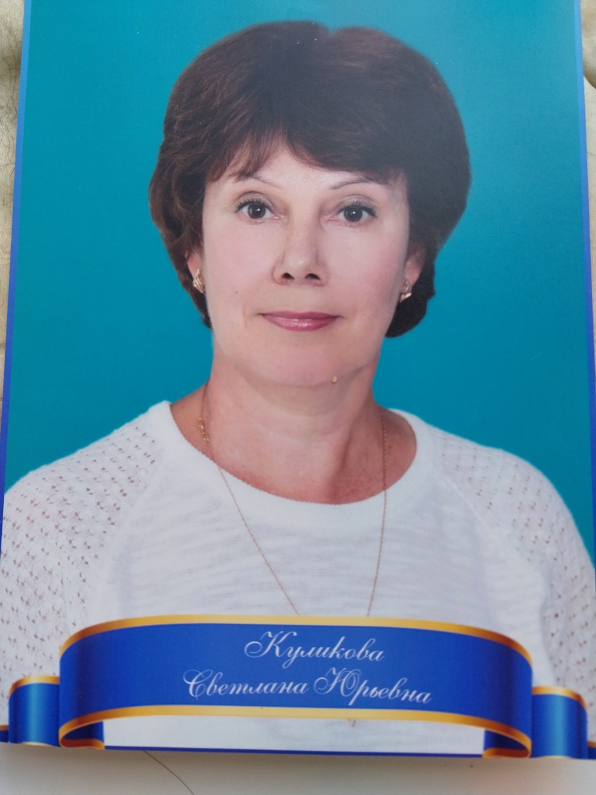 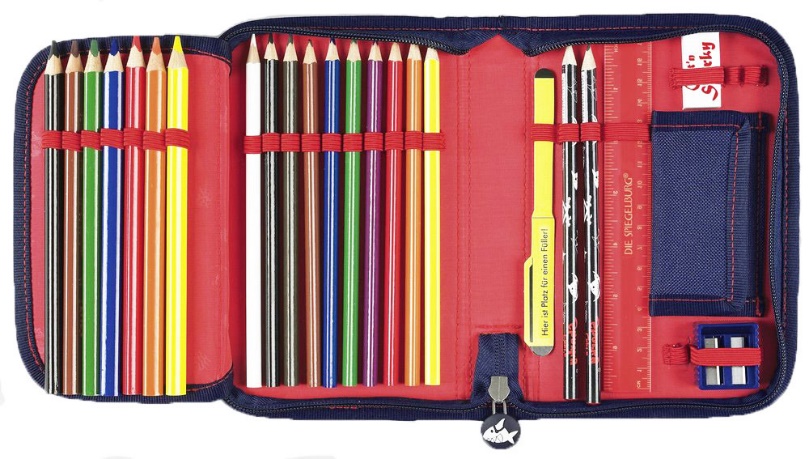 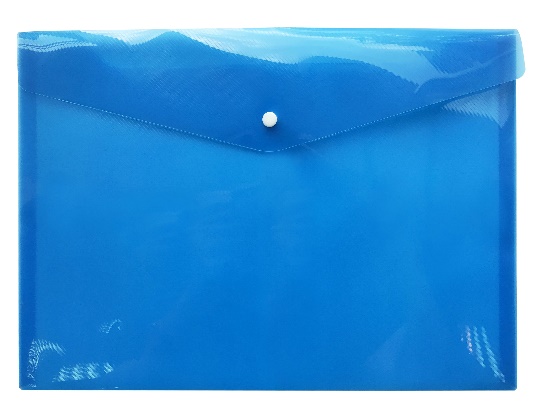 Программа состоит из следующих направлений:
Цель курса «Развитие мелкой моторики»  развитие у детей дошкольного возраста мелкой моторики через графомоторные упражнения.
 Преподаватель:   Крылова Наталья Сергеевна-  учитель начальных классов;

Для занятий необходимо приобрести:
*Завести отдельную папку с файлами: 
*Пенал с канцелярскими принадлежностями
 (цветные и простой карандаши , ручка)
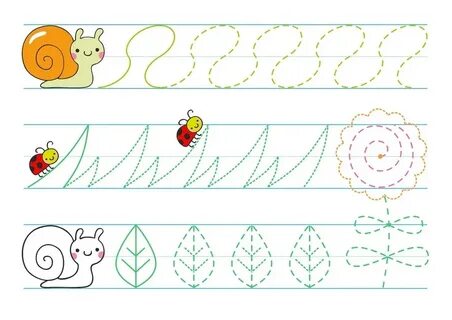 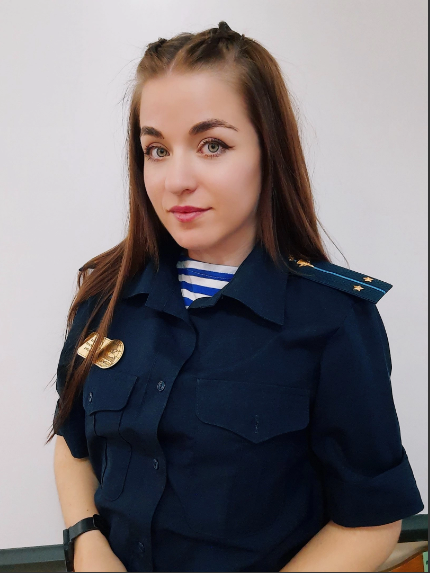 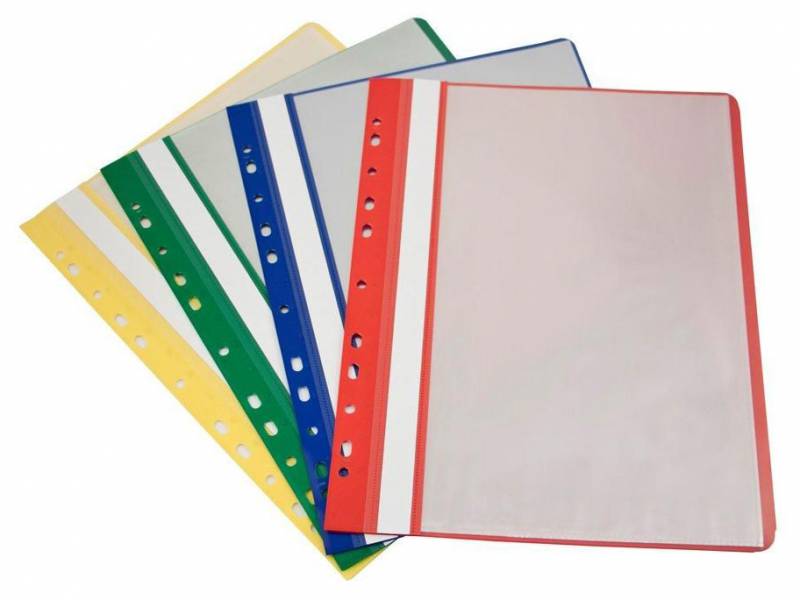 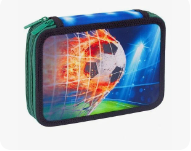 Программа состоит из следующих направлений:
Цель курса «Веселый Английский язык» научить дошкольников понимать доступную им по содержанию английскую речь, привить первоначальные навыки английской разговорной речи, дать начальные знания о культуре страны изучаемого языка.

 Преподаватель:   Гаспарян Сюзанна Гарегиновна - учитель английского языка ;
Для занятий необходимо приобрести:
-    Папка (формат А4);
Пенал (ручка, простой и цветные карандаши, ластик)
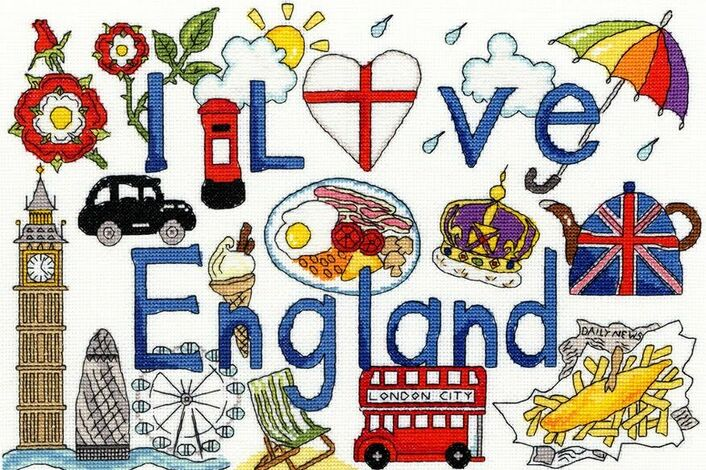 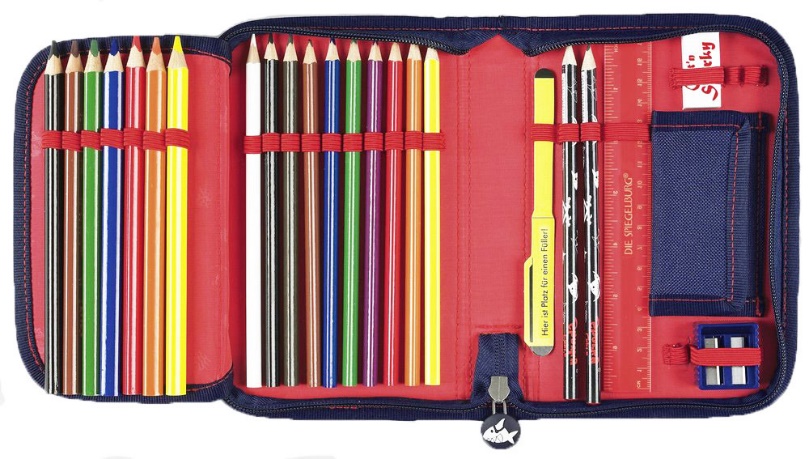 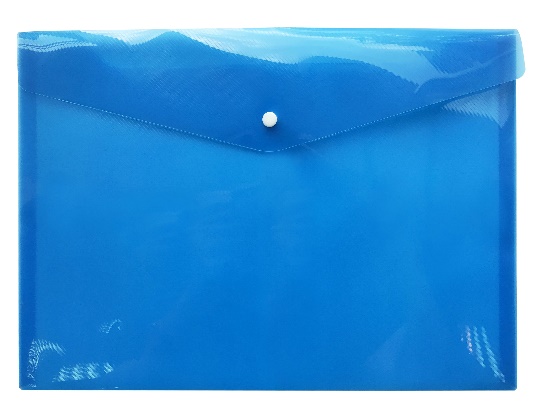 Пенал (2 ручки, простой и цветные карандаши, ластик)
Папка на кнопке (формат А4) – 1 шт.
Папка с файлами – 1 шт./5 шт.
Счетные палочки
Бейдж (ФИ ребенка).
Сменная обувь